品番:C3513
シリコーンフードバッグ
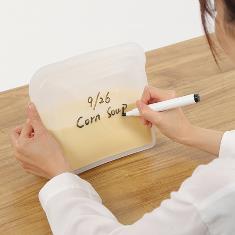 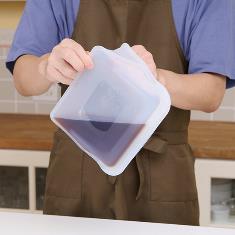 上代:\1,800(税込\1,980)
洗って繰り返し使える！プラチナシリコンを
使用した自立する保存密閉バッグ
メモ書きできる！
強力なジップで中身がこぼれない！
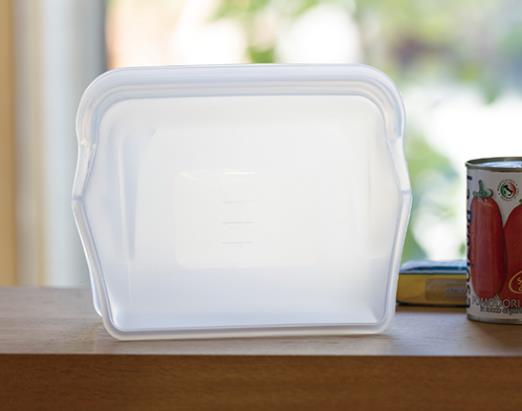 ■商品情報
memo
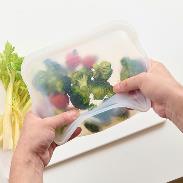 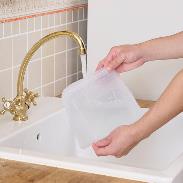 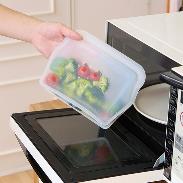 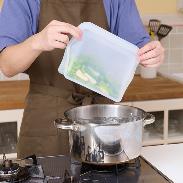